WASH YOUR HANDS
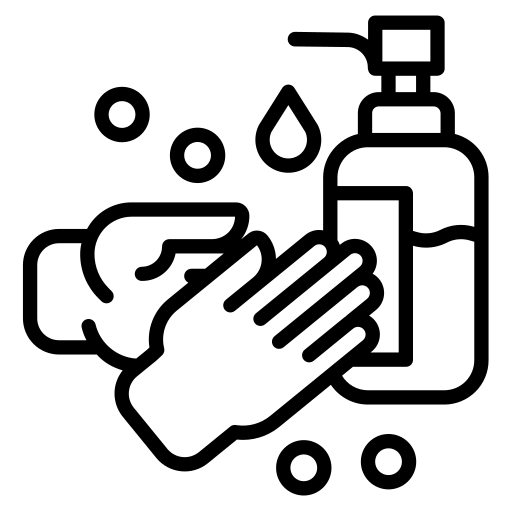 USE THE HAND GEL
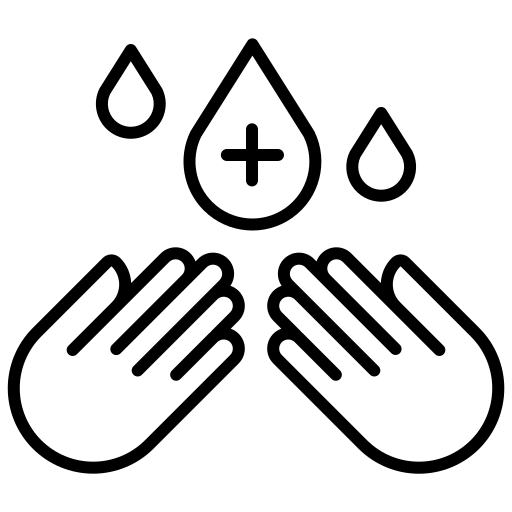 COVER YOUR MOUTH
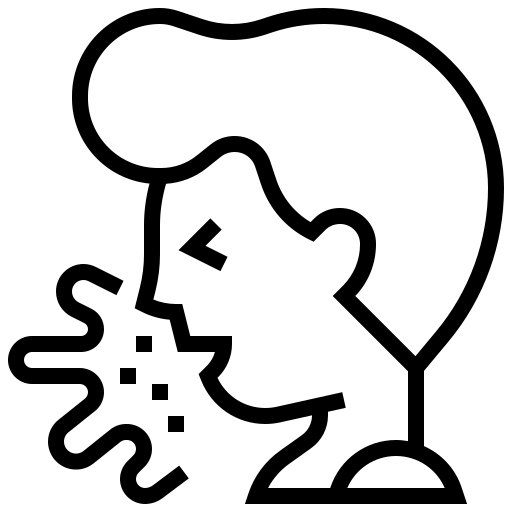 WHEN YOU COUGH
PPE DONNING POINT
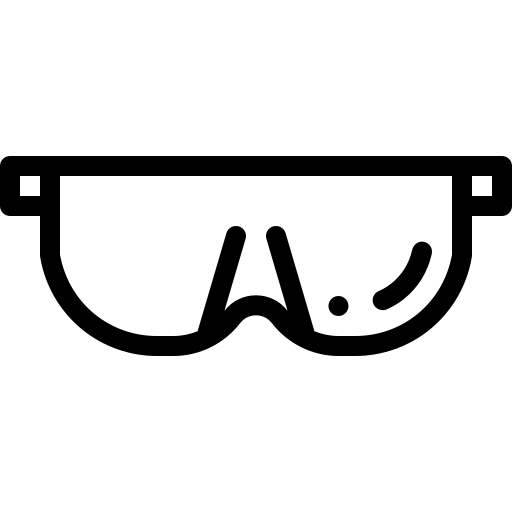 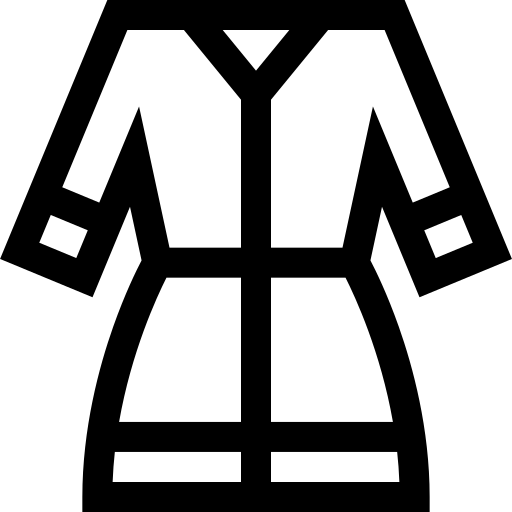 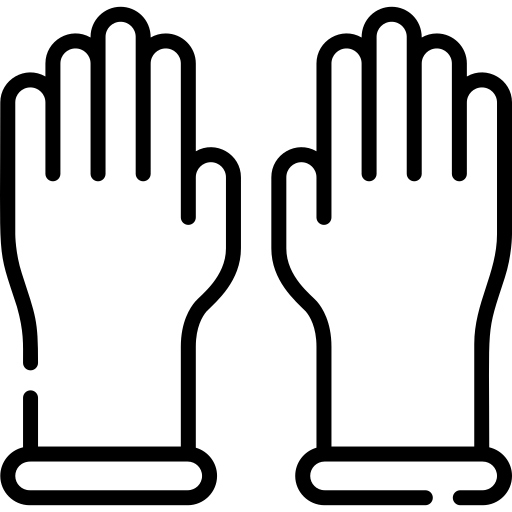 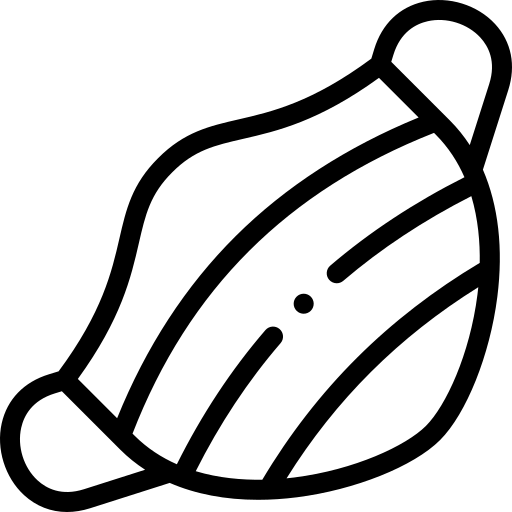 NO ENTRY WITHOUT PPE
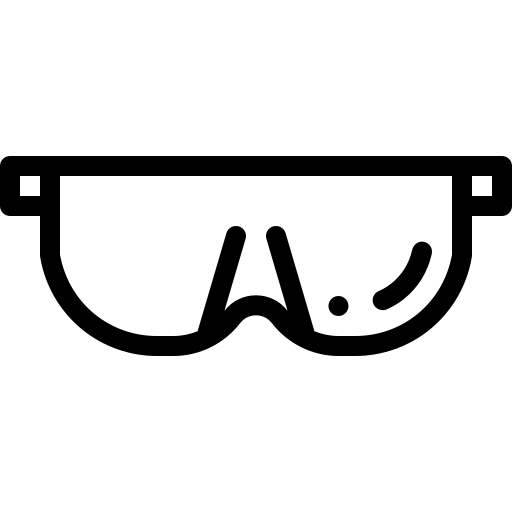 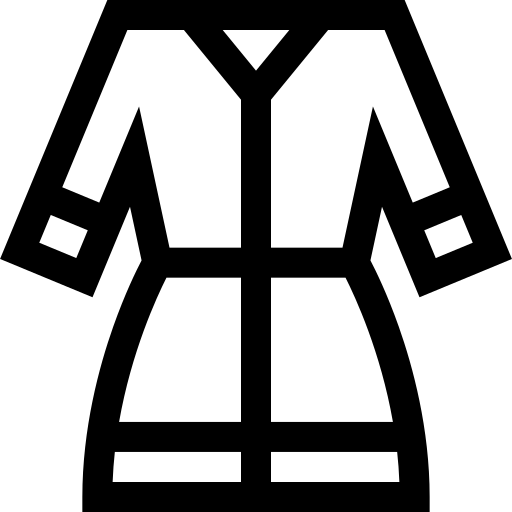 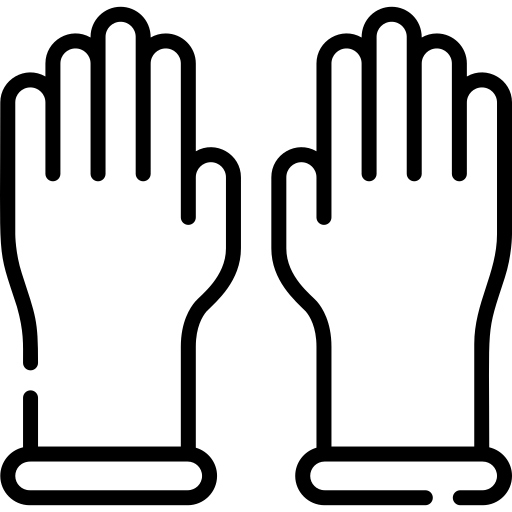 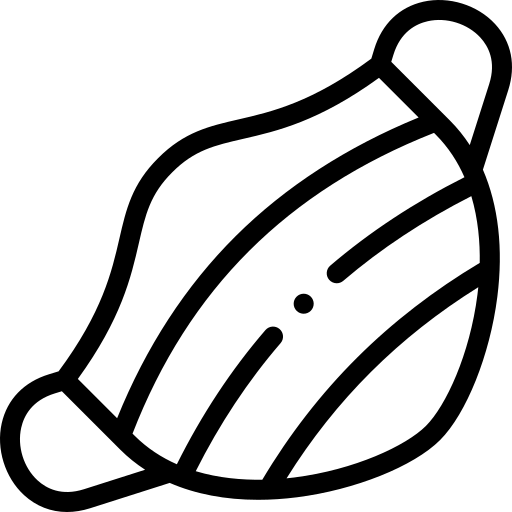 PPE DOFFING POINT
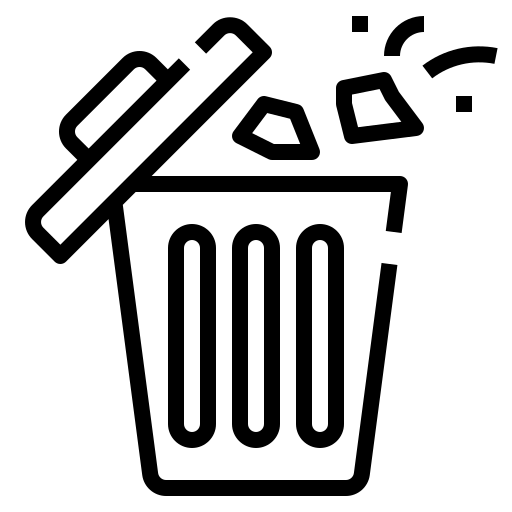 NO ENTRY
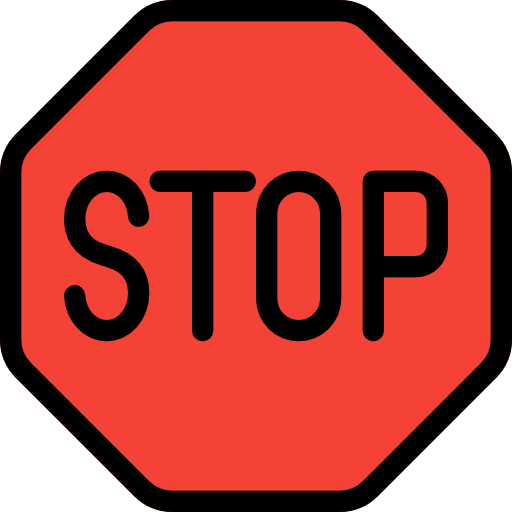 CLEAN AREA
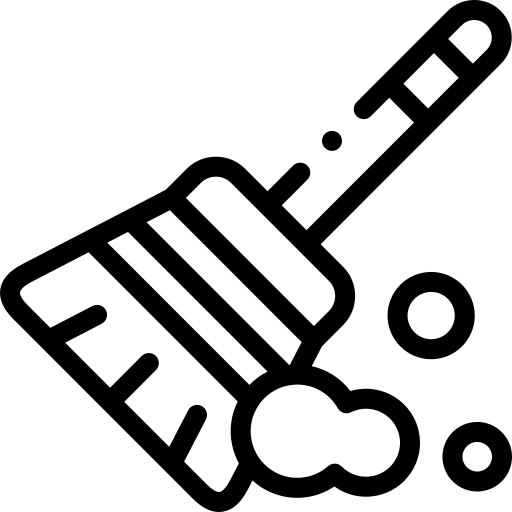 DIRTY AREA
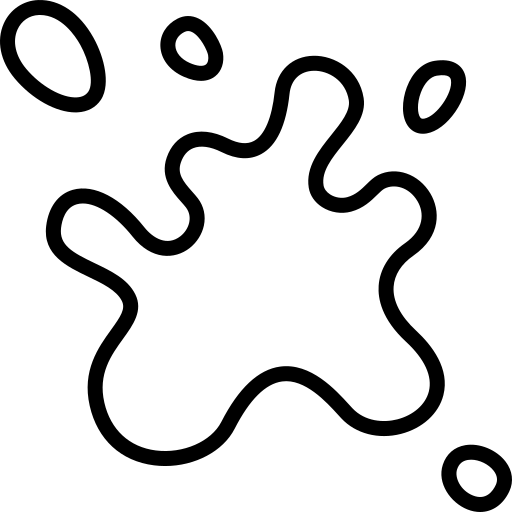 CLEAN THIS MACHINE
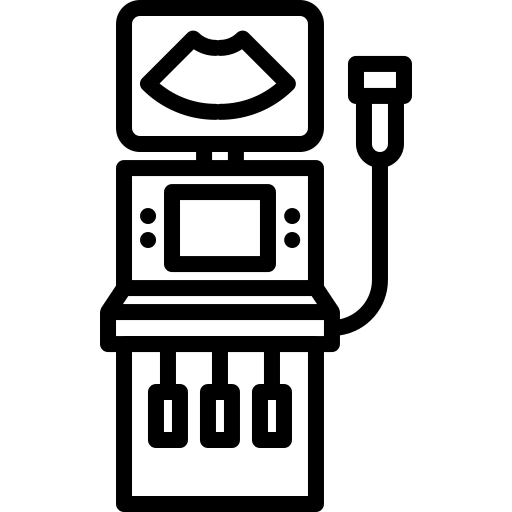 AFTER USE
VISITING IS RESTRICTED
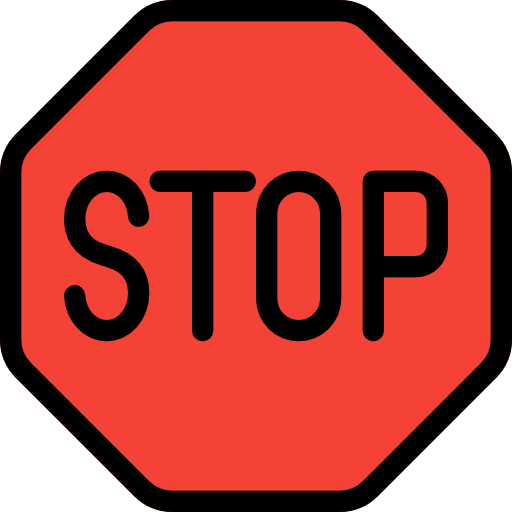 DUE TO COVID19
SPEAK TO A MEMBER OF STAFF
INTENSIVE CARE UNIT
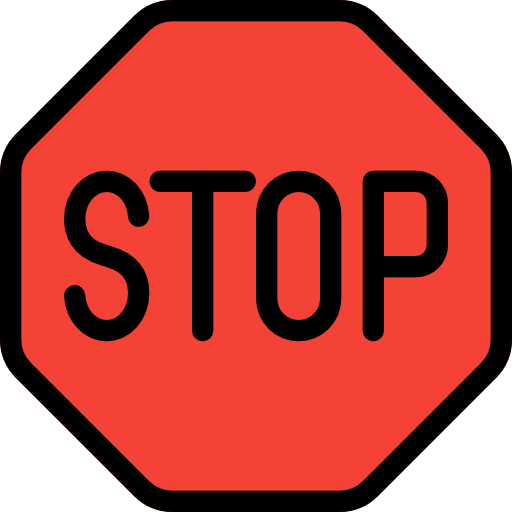 NO ENTRY
SPEAK TO A MEMBER OF STAFF
EMERGENCY DEPARTMENT
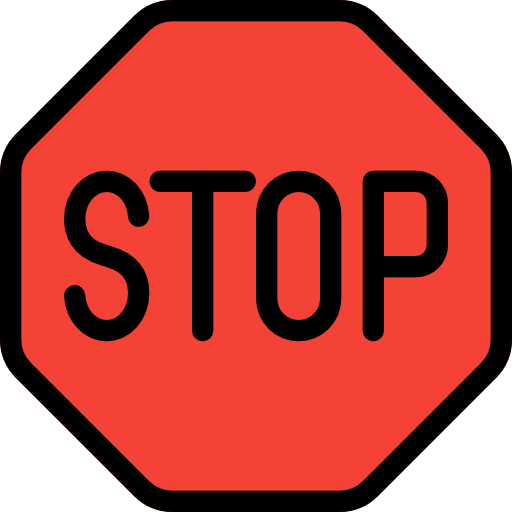 NO ENTRY
SPEAK TO A MEMBER OF STAFF